Des Moines Integrated Corridor Management - Update
April 13, 2020
Iowa Transportation Commission
1
What is Integrated Corridor Management (ICM)
[Speaker Notes: Framework for multi-modal, multi-jurisdictional coordination to deliver a safer, more reliable, and more convenient transportation system for all users
Based on proactive, integrated management and operation of a regional transportation system 
Delivered in a cost-effective manner compared to traditional infrastructure capacity expansion projects]
ICM Goals
[Speaker Notes: Some of our goals for the ICM project include improving:

-Safety - Reduce fatalities and serious injuries on public roads in the region
-Mobility - Provide options to travelers that minimize time spent traveling
-Travel Time Reliability - Improve efficiency and predictability of travel in the region
-Accessibility - Improve traveler’s overall ability to reach key destinations such as jobs, schools, libraries, health care, shopping, and entertainment
-Project delivery time – Be able to deliver identified strategies in a timely manner
-Improve public visibility and build support/momentum for the project]
Partnerships
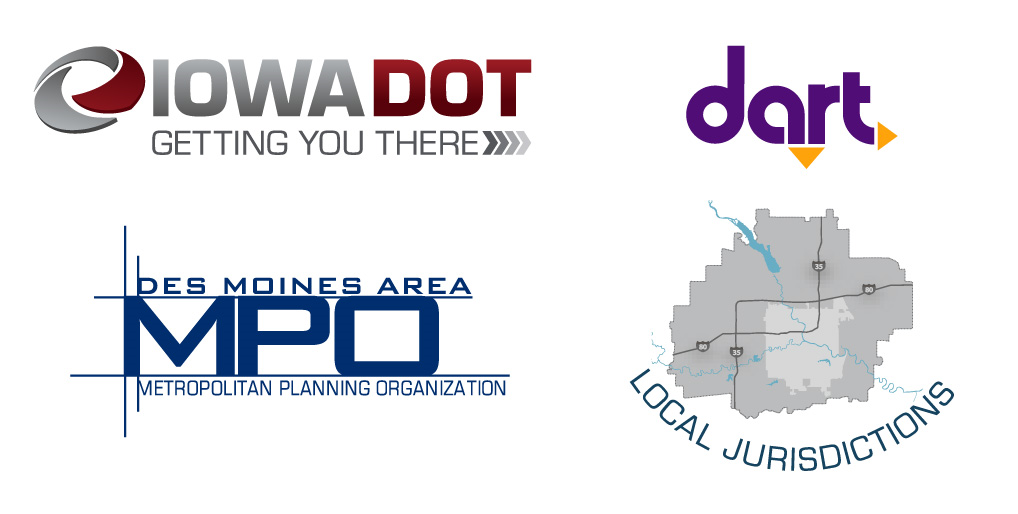 4
[Speaker Notes: We are taking a collaborative approach to this study with stakeholders from:

-DART
-Local Jurisdictions
-MPO
-Business groups
-Federal Highways

Collaboration really is the key to making this project a success.

Currently 11 Cities and 3 Counties are involved in the ICM effort.

Additional goals worth mentioning that require collaboration:
Regional Economic Vitality – Use the regional transportation system to foster a thriving, competitive regional economy.
Integration and Connectivity - Provide transportation that allows traveler to make efficient and seamless multi-modal trips throughout the region
Systems Management – Improve the efficiency of the surface transportation system
System Preservation -Maintain transportation infrastructure in a state of good repair]
Why ICM for Des Moines Metropolitan Area?
5
[Speaker Notes: Traditional widening project focus too narrowly on recurring congestion.
When national research has show that non-recurring congestion makes up more than half of all congestion.
As we can see bad weather and traffic incidents, as part of non-recurring congestion, are larger culprits in Iowa than nationwide.
ICM strategies are more suited for dealing with this non-recurring congestion. 

Furthermore:
The Des Moines Metro area is one of the fastest growing metros in the State
We can no longer afford to always build our way out of congestion
We need to find a more sustainable solution to handle the increased traffic demand]
Balancing FundingCapacity Expansion Vs. Corridor Management
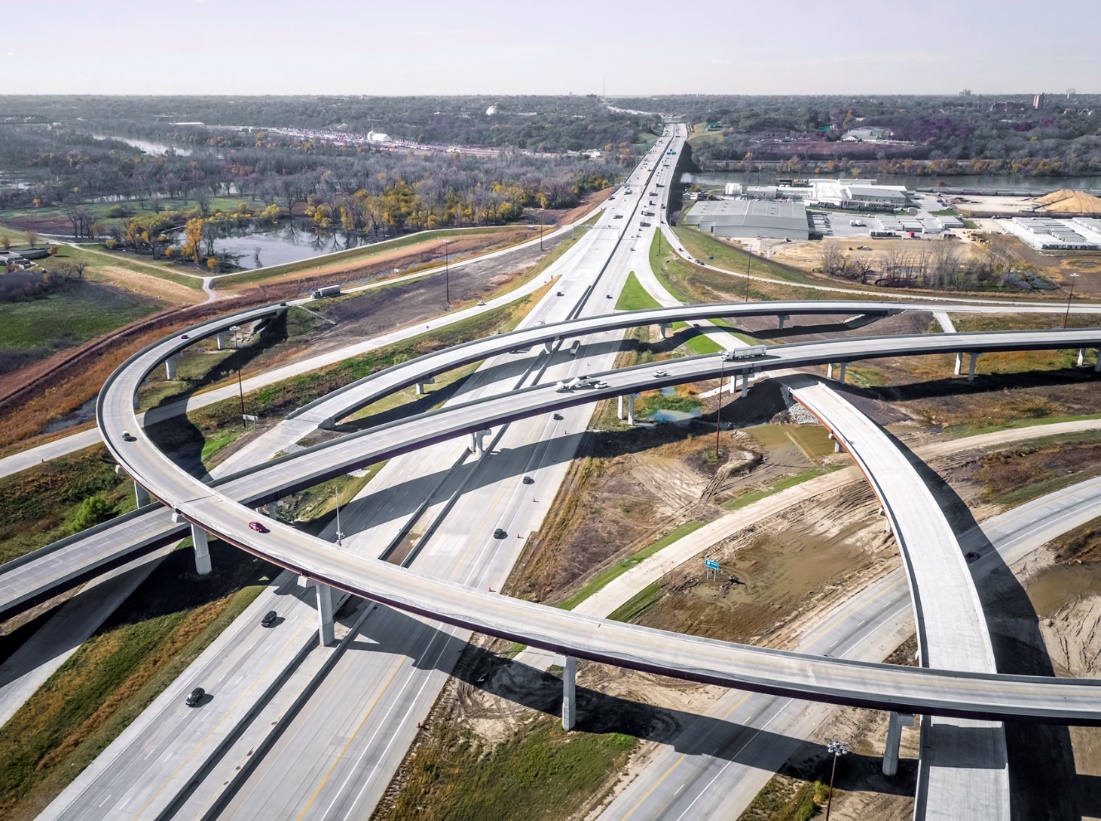 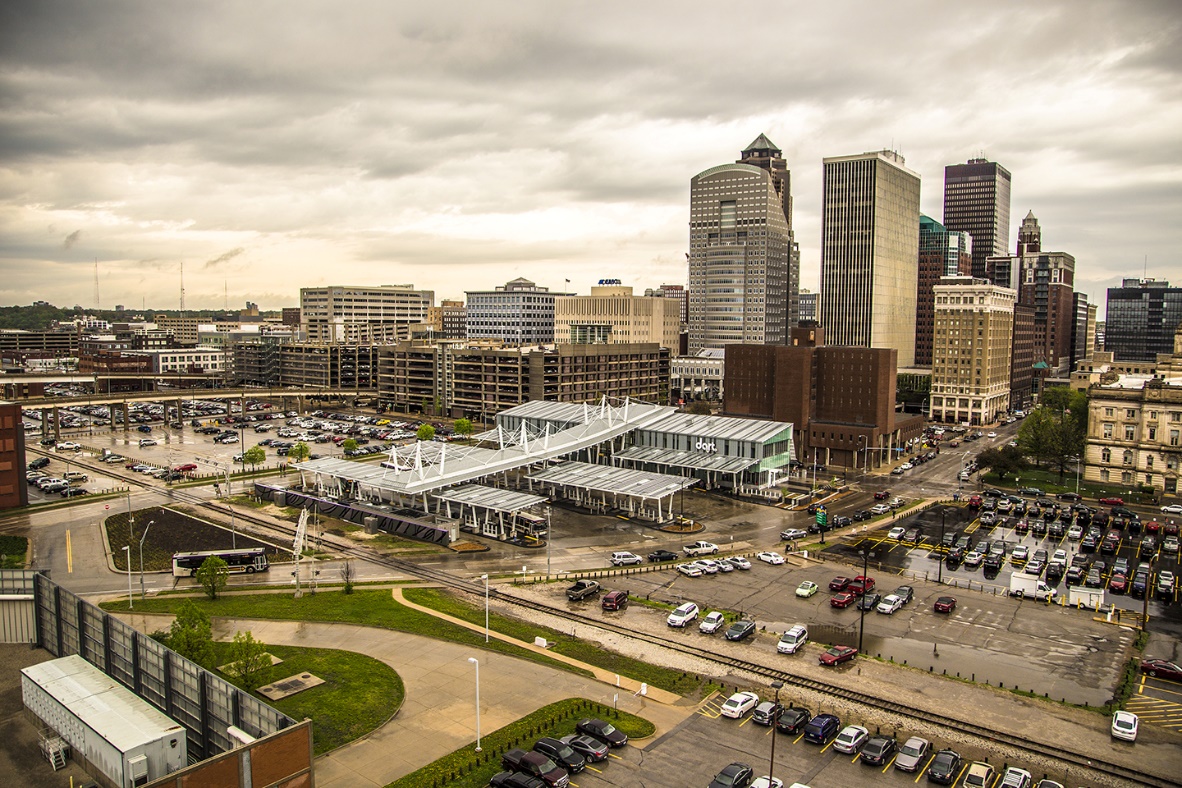 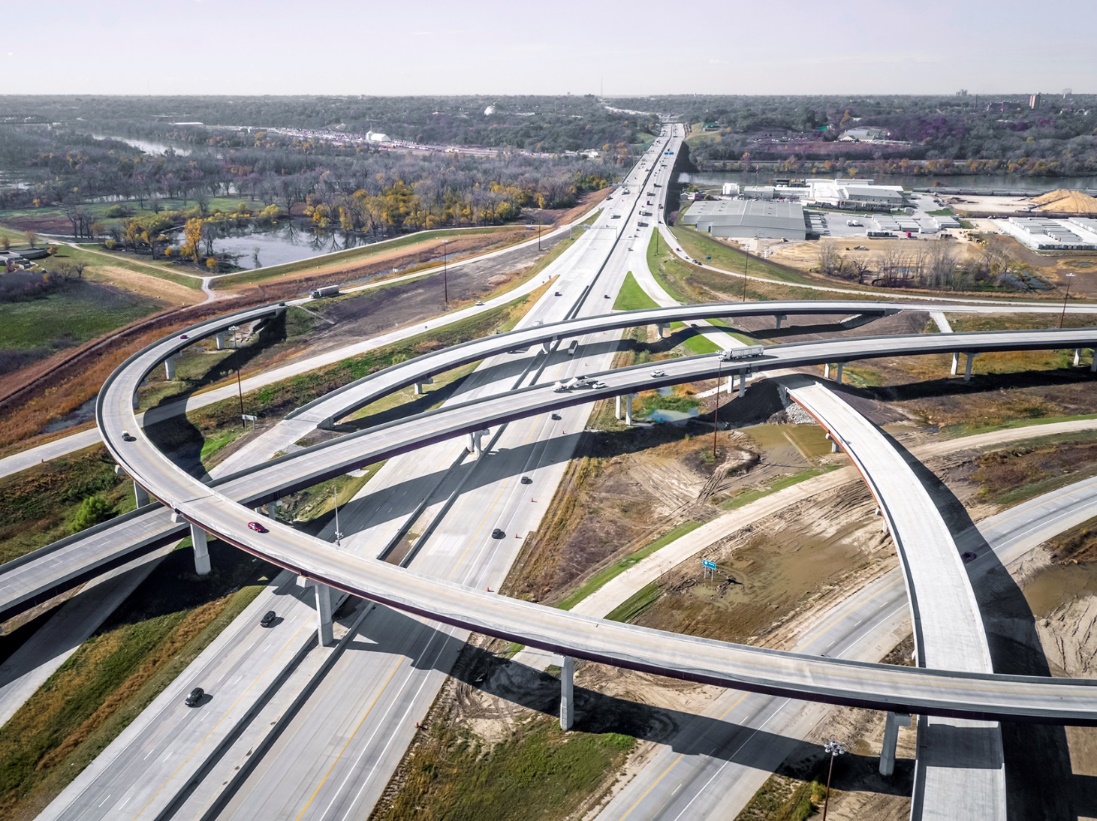 Council Bluffs Interstate System
Des Moines Metro Area
3 System Interchanges(3 more on IA-5)
41 Service Interchanges(7 more on IA-5/US-65)
56 Freeway Mainline Miles (Primary only; not on IA-5)
3 System Interchanges
12 Service Interchanges
18 Freeway Mainline Miles
Program Cost: $1.2 Billion
Program Cost: ???
6
[Speaker Notes: What are the ramifications if we don’t use ICM?  Traditional capacity expansions like the CBIS are high in cost and take a lot of space to build.  In Des Moines, building our way out of congestion is limited by the space available and cost prohibitive, since the cost of building many more lane miles of pavement would be expensive.]
Project Boundaries
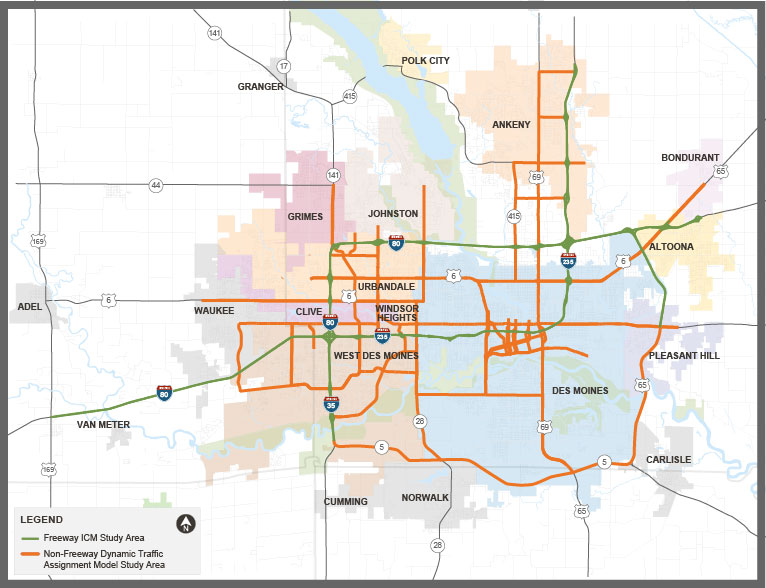 I-80
US Hwy 169 (Desoto)
1st Avenue (Altoona)
I-35
Iowa 5 (West Des Moines)
36th Street (Ankeny)
US 65 (I-80 to IA 163)
Selected parallel and connecting arterials
7
[Speaker Notes: Describe study area]
Why ICM cont. - Identified Issues
Pedestrian mobility improvements
[Speaker Notes: ICM fits the Des Moines metro area because it is a philosophy that allows many recurring and non-recurring issues to be addressed.
As we conducted needs assessments across the metro,  the needs changed dramatically between the four different quadrants
List some diverse issues
	Poor signal timing
	Bottlenecks
	Weather
	Park and Ride access
	Pedestrian Mobility

These issues were all identified by our stakeholders at previous workshops.]
Schedule - Deployment
9
[Speaker Notes: The DOT has identified multiple stakeholders across the metro and will actively engage these groups and the general public throughout the ICM Development process through various:

-Workshops
- Public Meetings]
Near Term Strategies
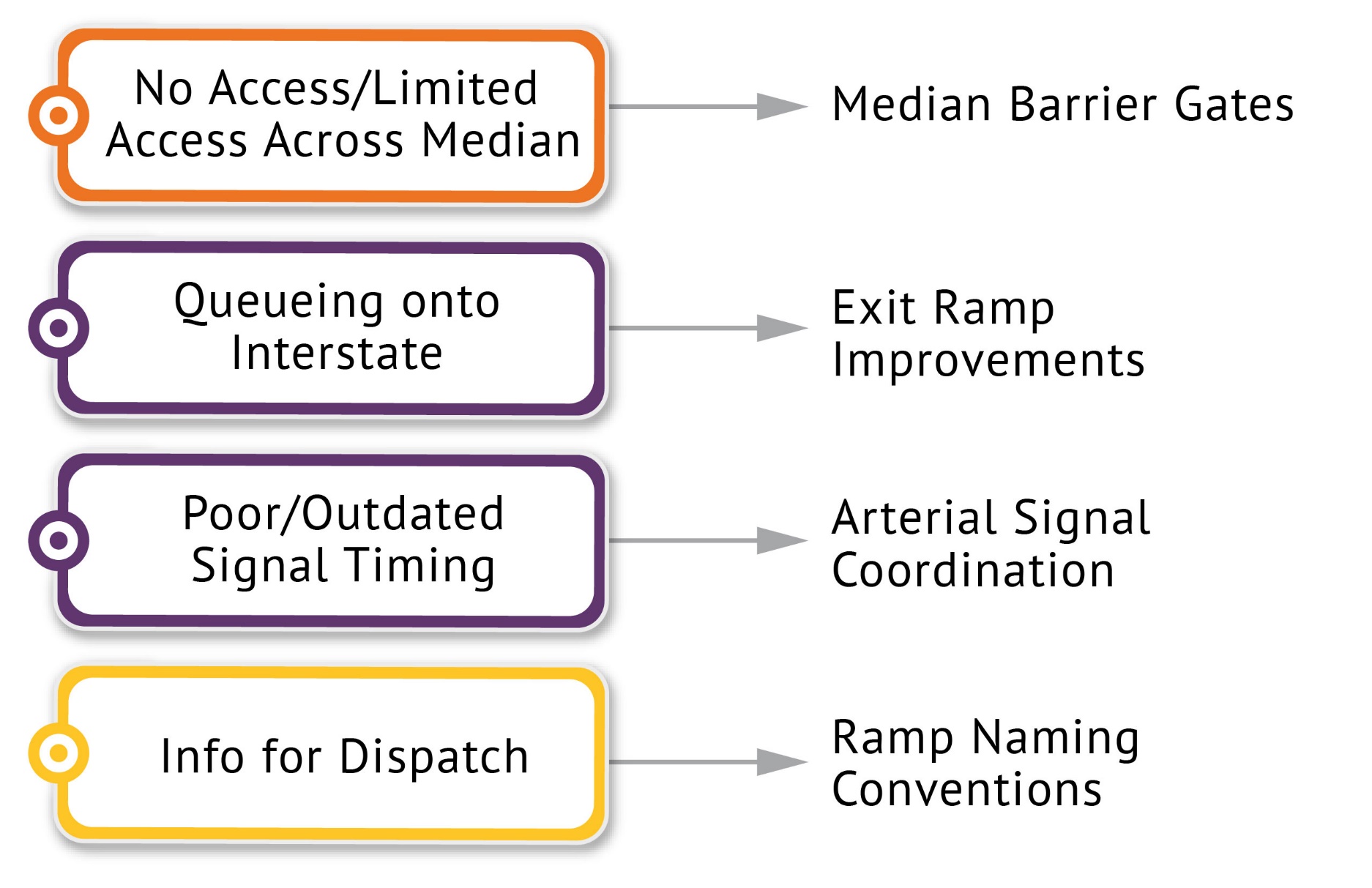 Address identified issues
Quickly, cost effectively implementable
10
[Speaker Notes: Near Term Strategies have been developed.  These strategies will
 - Address identified issues
 - Be quick and cost effective
 - And easy implementable
The four strategies are:
Median barrier gates
Queue Spillback Mitigation
Traffic Signal Optimization
Oversized Freight Permitting]
Median Barrier Gates
Objective: Improve responder access to incidents along the interstate system in areas with long distances between interchanges or adjacent to systems interchanges (e.g., NE mix) and high incident rates.

Construction Cost:
$400,000 to $450,000 per location
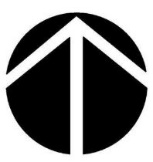 North
11
[Speaker Notes: Scope: Installation of median barrier gate(s) at pilot location(s) within the metro area.
Resources: Agency or consultant staff for detailed design, contracted installation.
Which location(s) would most directly benefit from improved access provided by median barrier gates? 
Long distances between interchanges
Challenging roadway geometry (Northeast Mixmaster)
High incident rate- not a primary selection criteria (e.g., I-235)]
Queue Spillback Mitigation
Objective: Reduce instances of freeway off-ramp traffic impacting operations on the freeway mainline.  

Construction Cost:
$40,000 to $50,000 per location
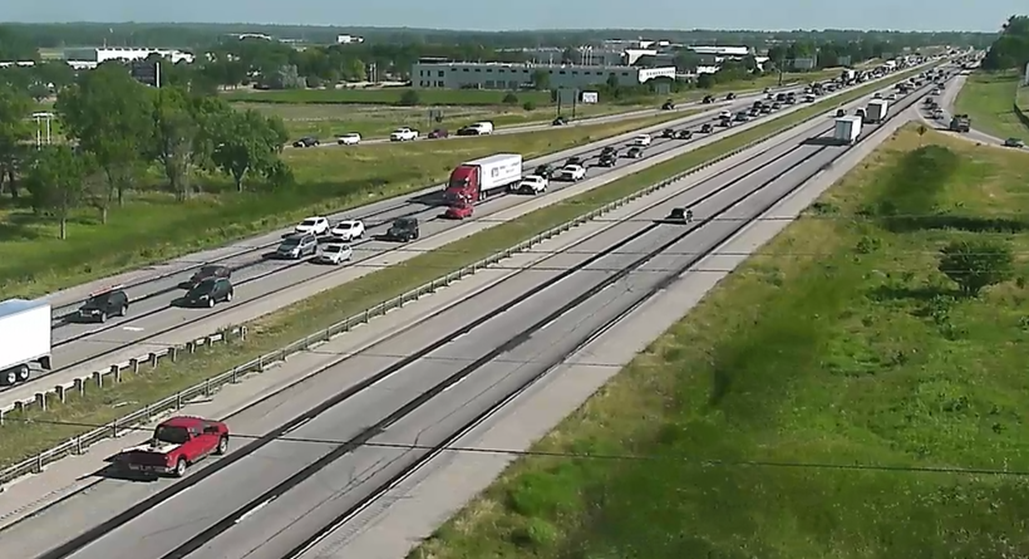 12
[Speaker Notes: Scope: Implement operational and/or geometric improvements on the ramp, at ramp/arterial terminals or along the arterial immediately adjacent to the ramp to reduce ramp delay.
Management: The technical committee will approve ramps to be studied and improved under the ICM program. 
Resources: Agency or consultant staff on a case-by-case basis.
Candidate Ramps identified:
I-35 and Oralabor Road
I-80 and Jordan Creek Parkway
I-235 and MLK Parkway]
Regional Signal Optimization
Objective: Improve traffic signal operations along arterials key to the operation of the ICM corridor.

Construction Cost:
$25,000 to $105,000 pilot corridor
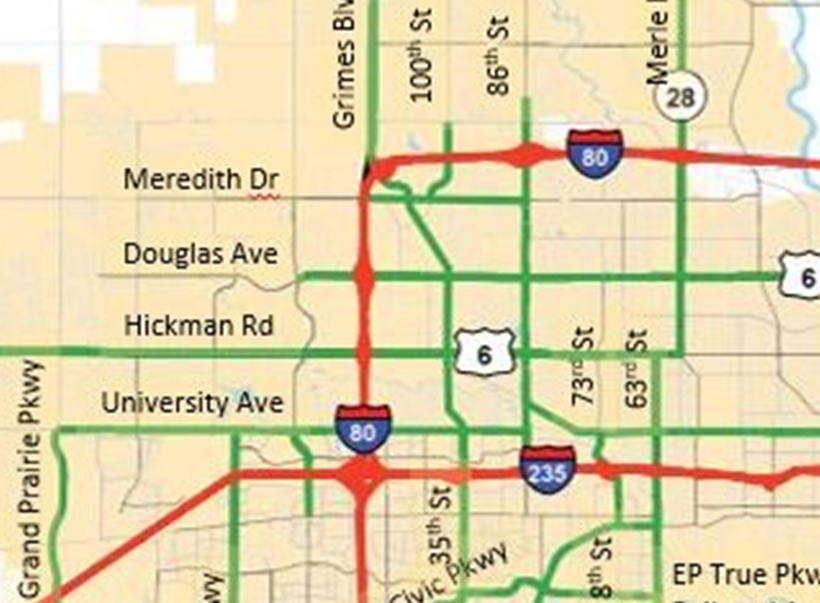 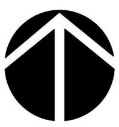 North
13
[Speaker Notes: Scope: Develop updated traffic signal timing plans for at-grade intersections that will improve corridor operations.
Management: The technical committee will approve arterials to be retimed under the ICM program.  
The signal system subcommittee will oversee the process.
Resources: Agency or consultant staff on a case-by-case
Candidate Corridors identified:
Merle Hay Road, Hickman Rd north to 62nd Ave
Douglas Avenue, 128th Street to Merle Hay Road
Hickman Road, 128th Street to Merle Hay Road
University Avenue, Grand Prairie Pkwy to 86th St and 63rd to MLK Parkway]
Ramp Naming Conventions
Objective: Decrease incident response time

Targeted Letting: June 2020
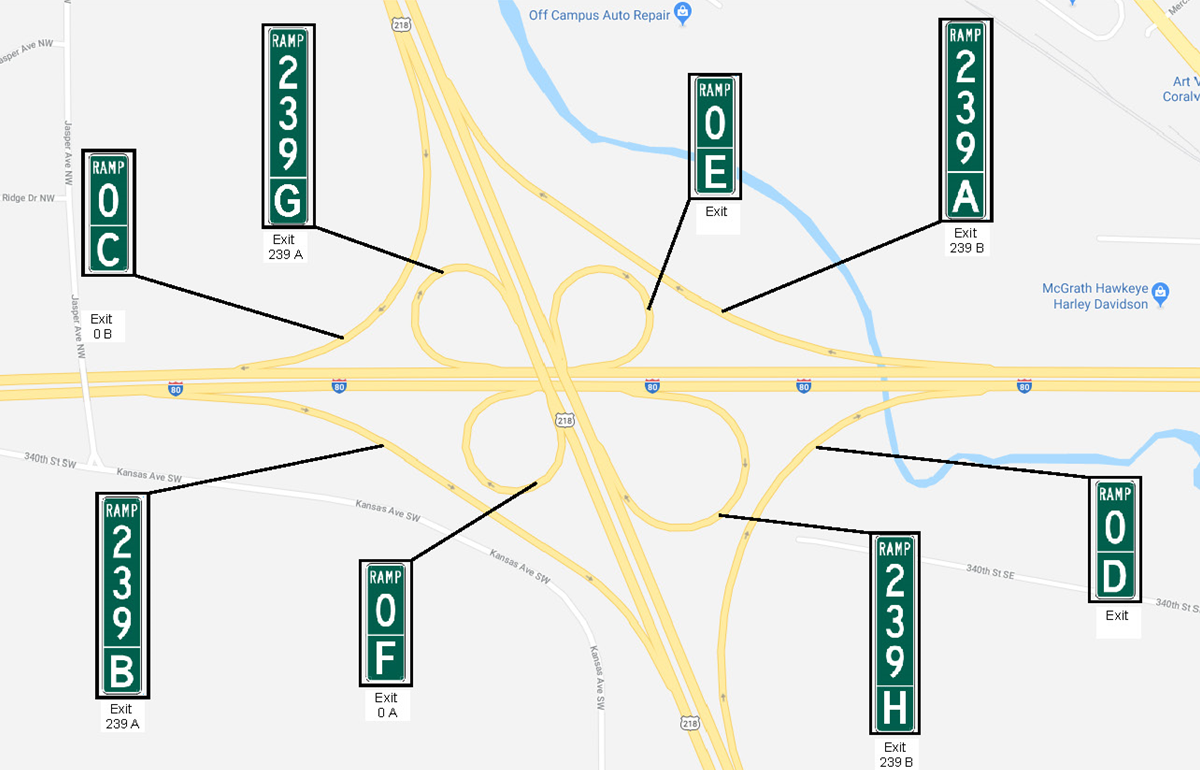 14
[Speaker Notes: Scope: Develop a clear and consistent naming convention for signage and dispatch on system interchange ramps
Management: Statewide Traffic Management Center and Emergency Dispatch
Resource:  District 1 took lead with Traffic & Safety on this strategy
Candidate Locations:  Both System Interchanges (NEMM & SWMM)
Currently this strategy is targeted for June 2020 Letting]
ICM Program Elements – Mid-to-Long Term
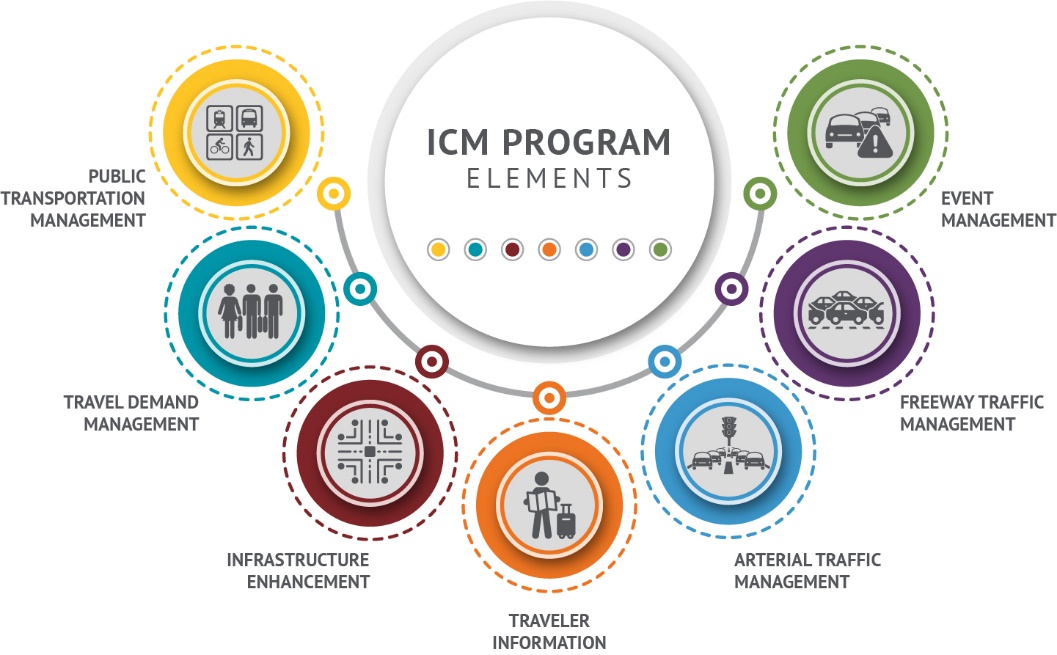 15
[Speaker Notes: ICM best operates as a system, but in order to understand what that entails we have to talk about the individual strategies first. The 7 elements that make up ICM include:

Event Management
Freeway Traffic Management
Over-dimensional freight permitting
Arterial Traffic Management
Traveler Information
Infrastructure Enhancements
Travel Demand Management
Public Transportation Management]
Mid-to-Long Term Strategies
Key Outcomes
ICM strategies are in development to address year 2050 conditions and will be recommended for a phased implementation.
Future effort will focus on advancing strategies through the systems engineering process toward implementation
Analysis of ICM cost and cost effectiveness
Projects / Actions needed for ICM readiness
Stakeholder priorities for strategy deployments
Plans ready for implementation
16
[Speaker Notes: Summary
Future Conditions Report
Mid-to-Long Term Strategies Definitions
Future Program Level Concept of Operations Update
Future Project Level Concept of Operations Development 
Future Implementation Plans]
Questions
For Comments and Feedback:
Iowa DOT Project Manager:	 Neal Fobian
				           neal.fobian@iowadot.us
[Speaker Notes: Questions or Comments?]